OBIECTIVELE SIGURANȚEI PACIENTULUI
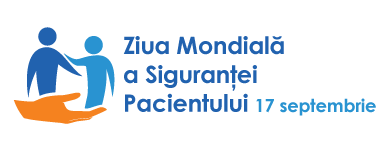 Nimeni nu trebuie să sufere când beneficiază de servicii de sănătate.
Vorbește deschis despre siguranța pacientului!
Siguranța pacienților a apărut odată cu complexitatea îngrijirilor medicale. 

Creșterea erorilor umane în mediile de sănătate a dus la creșterea prejudiciului pacientului.
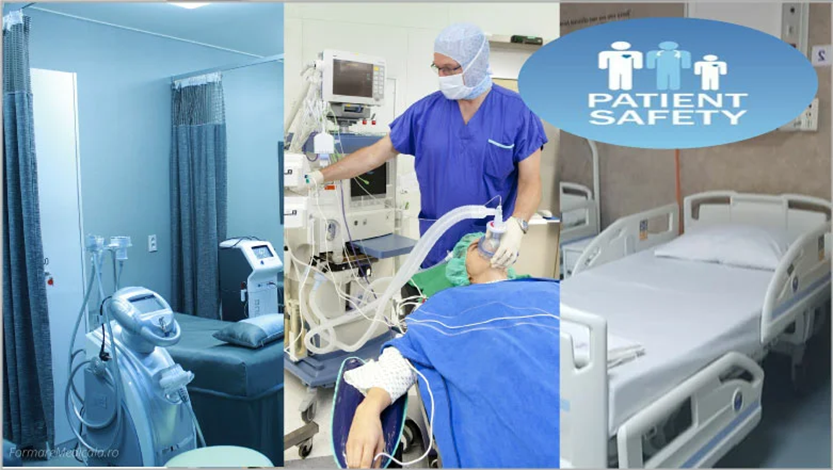 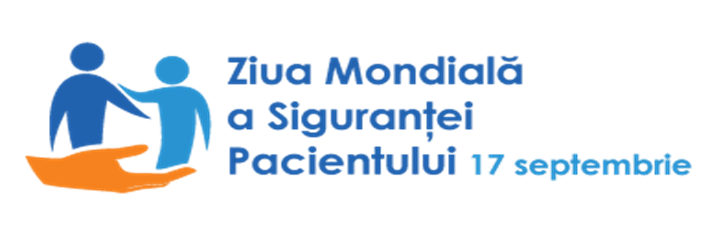 [Speaker Notes: Și totuși, în fiecare zi, mii de pacienți suferă traume evitabile sau mor în timp ce primesc îngrijirile medicale nesigure sau de calitate slabă.

Ziua Mondială a Siguranţei Pacientului este marcată anual pe 17 septembrie, iar în 2023 are drept temă „Implicarea pacienților pentru siguranța lor”, ca o recunoaștere a rolului crucial pe care îl joacă pacienții dar şi familiile acestora în acordarea asistenței medicale.]
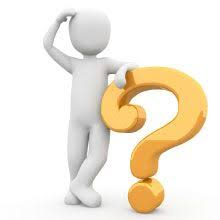 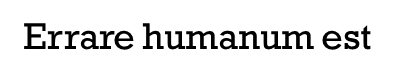 De obicei, persoana care a comis eroarea este considerată responsabilă pentru incident și poate fi penalizată. 
Intr-un sistem medical corect, acest lucru nu trebui să se întample 
Avem prea multă încredere în memoria și experiența noastră, omițand unele verificări vitale, fiind convinși că totul decurge perfect și că niciodată nu vom fi implicați într-o eroare de acest tip.
Responsabilitate și prevenirea Erorilor în Sănătate
[Speaker Notes: ci intotdeauna trebuie investigată cauza producerii evenimentului.
 (de exemplu: identificarea pacientului, marcarea eprubetelor după recoltarea probei în loc să o facem înainte, etc)]
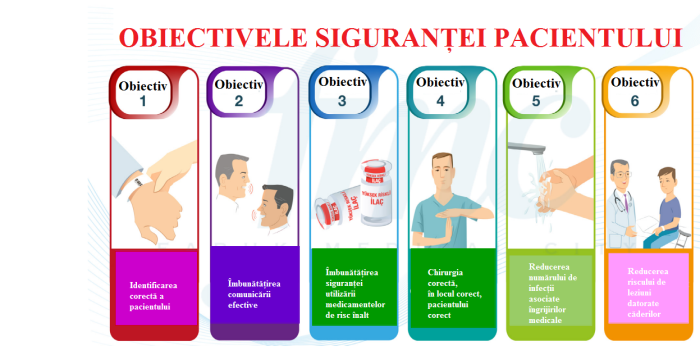 Identificarea corectă a pacientului trebuie inițiată la internarea în secție. 
Datele de identificare obligatorii trebuie confirmate prin minim 2 date de identificare: nume și prenume complet al pacientului, numărul foii de observație, data nașterii, etc. 
Nu se recomandă utilizarea IDNP sau seriei buletinului de identitate (nu toți pacienții iși cunosc aceste date).
O cauză importantă a generării de incidente este tendința de a rezuma localizari, nume incomplete și caracteristici ale pacientului (ex. bătrânul de la salonul 5, patul de la geam, pe dreapta, sau hipertensivul internat ieri)
OBIECTIV 1 : IDENTIFICAREA CORECTA A PACIENTULUI
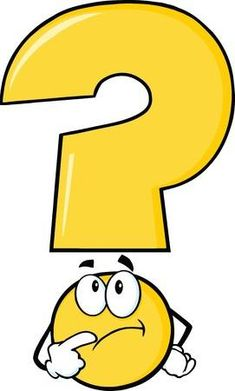 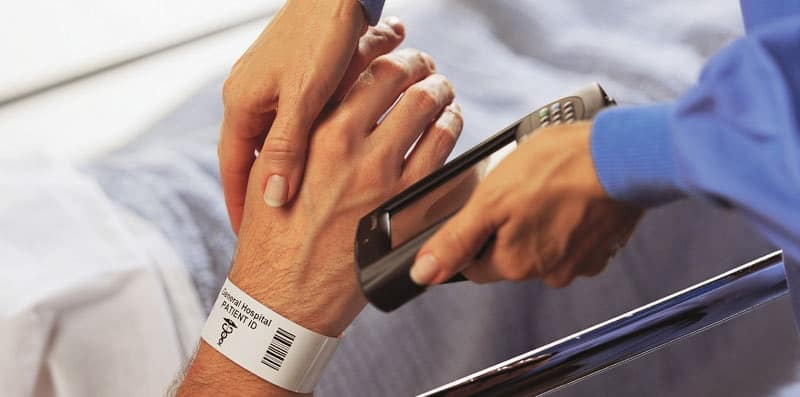 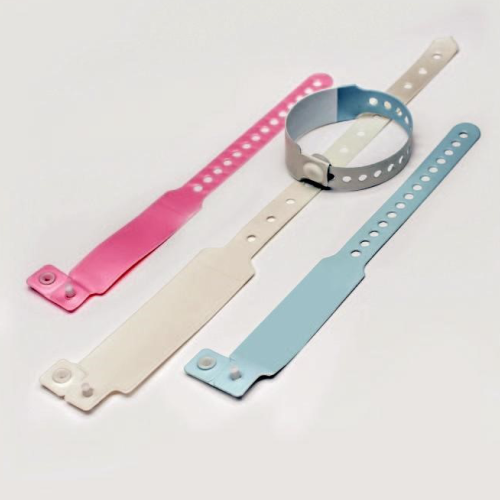 IDENTIFICAREA CORECTA A PACIENTULUI
Unele spitale utilizează brățările tradiționale pentru identificarea pacientului spitalizat prin înscrierea datelor de identificare pe o brațară 

Alte spitale au implementat codul de bare, care este descifrat de un cititor de bare: 
     se limitează la maxim erorile de identificare,
    se ușurează munca asistentului medical.
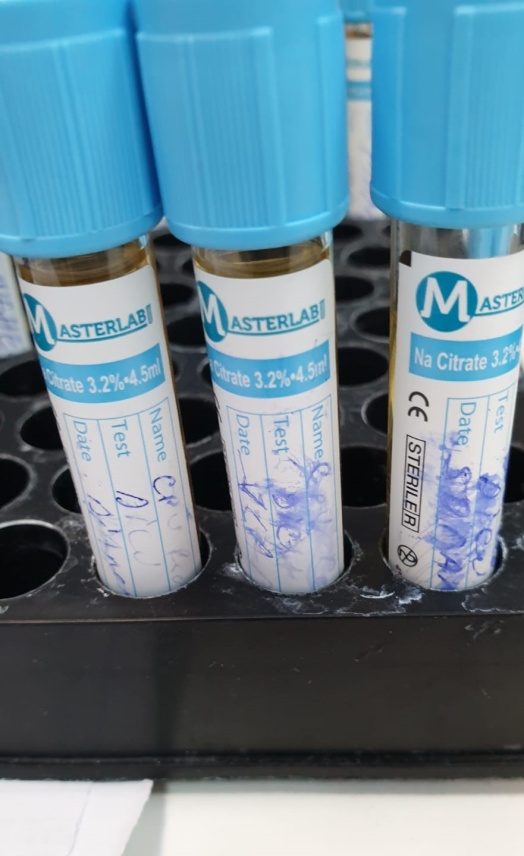 Codul de bare
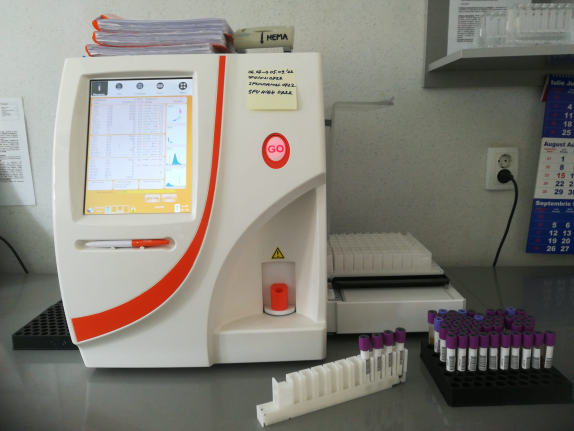 Cu ajutorul codului de bare nu se mai inscripționează eprubetele manual, de multe ori acest scris nu este lizibil sau soluțiile de dezinfecție sterg acest scris –ceea ce ne propunem de a implimenta în instituția noastră
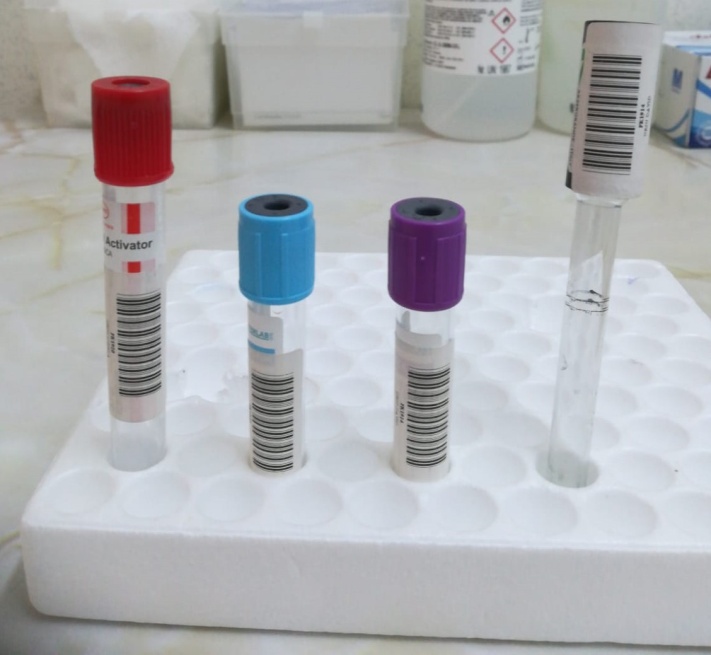 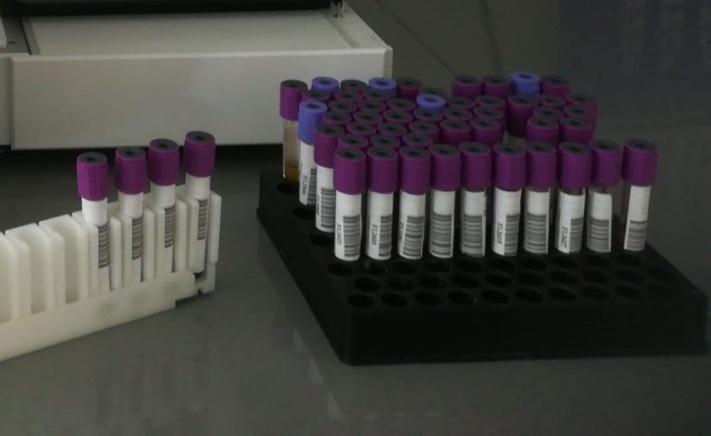 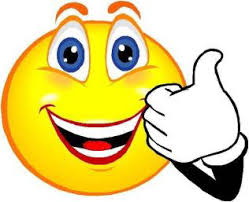 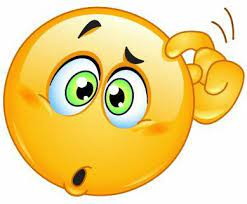 OBIECTIV 2 :COMUNICAREA EFICIENTĂ
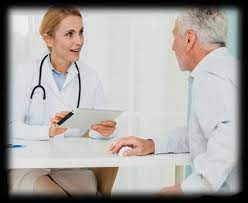 Datorită faptului că erorile de medicaţie se pot produce în orice etapă a procesului medicaţiei: prescrierea medicamentului  administrarea medicamentelor, este esenţial ca intervenţiile să fie ţintite  către  toate  aspectele  acestui  proces.
PREVENIREA ERORILOR DE MEDICAȚIE
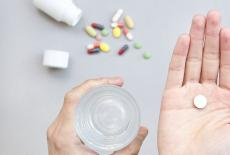 PREVENIREA ERORILOR DE MEDICAȚIE
PREVENIREA ERORILOR DE MEDICAȚIE
Înainte de fiecare administrare se verifică:
PREVENIREA ERORILOR DE MEDICAȚIE
CEI  6 „CORECT” ce permit evitarea sau minimizarea unor erori în administrarea medicamentelor. 

1. pacientul corect;
2. medicamentul corect;
3. doza corecta;
4. calea de administrare corecta;
5. ora corecta;
6. intervalul de timp corect.
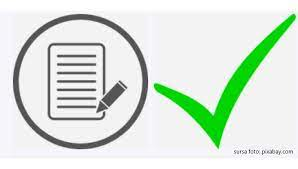 Cei „4 EU”
Nu administra un medicament pe care nu l-ai preparat tu sau nu ai certitudinea ca prepararea corecta este garantata!!!!
Și, niciodată nu uita cei „4 EU” atunci când administrezi medicamente:

 	EU PREPAR;
 	EU ADMINISTREZ;
 	EU INREGISTREZ;
 	EU RASPUND.
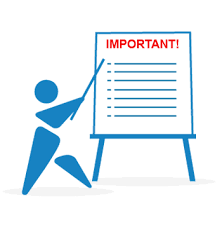 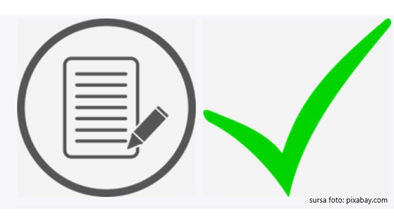 Culorile standard de fundal pentru etichetarea seringilor cu medicamente
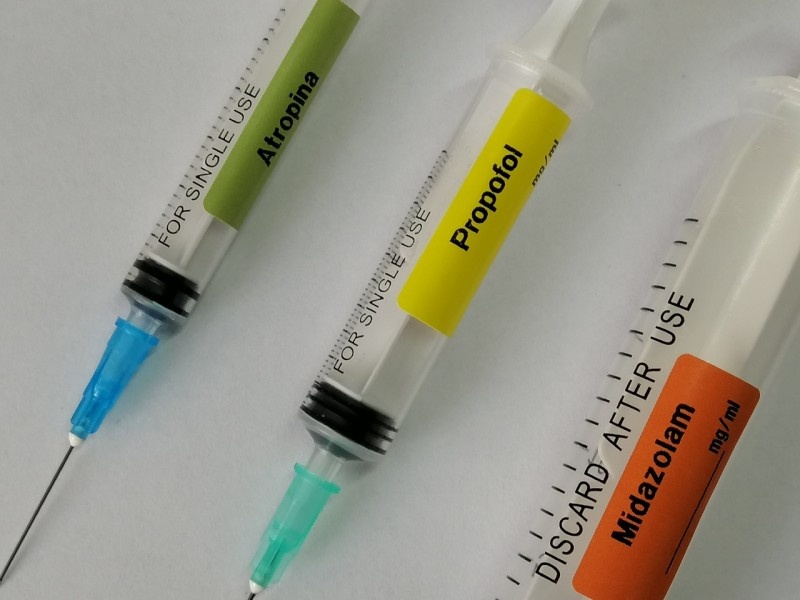 OBIECTIV 4 : Chirurgia corectă în locul corect, pacientului corect
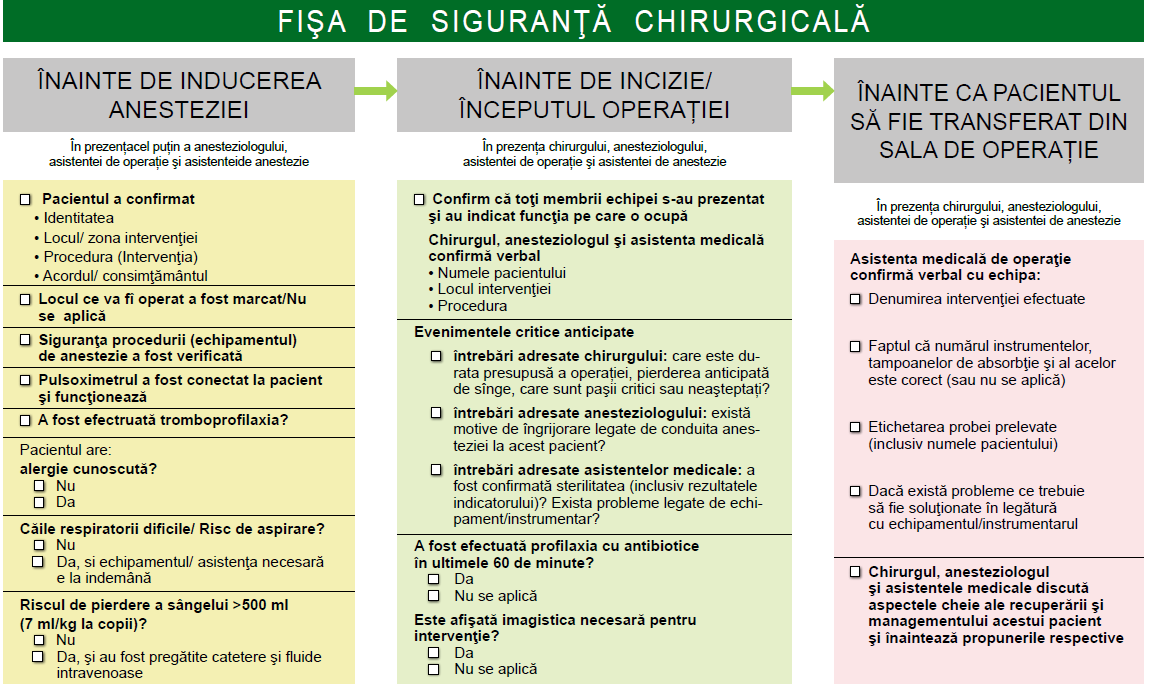 Fișa de siguranță chirurgicală elaborată de Organizația Mondială a Sănătății (OMS) reprezintă, în esență, un instrument menit să îmbunătățească comunicarea dintre membrii echipei chirurgicale.
OBIECTIV 5: Reducerea numărului de infecții asociate actului medical
respectarea igienei spitaliceşti şi a personalului medical;
 identificarea practicilor cu risc sporit;
instruirea angajaţilor privind aplicarea precauţiunilor standard-universale;
consilierea şi testarea;
 vaccinarea şi tratarea persoanelor cu risc;
monitorizarea riscurilor şi direcţionarea intervenţiilor de prevenire în baza pericolului specific existent;
 implementarea programelor de securitate a injecţiilor;
asigurarea securităţii transfuziilor de sânge şi derivatelor lui;
 asigurarea dezinfecţiei şi sterilizării instrumentarului medical;
planificarea şi utilizarea dispozitivelor medicale inofensive;
neutralizarea deşeurilor medicale.
Prevenirea transmiterii agenţilor infecţioşi în condiţii de spital se bazează pe următoarele elemente
principale:
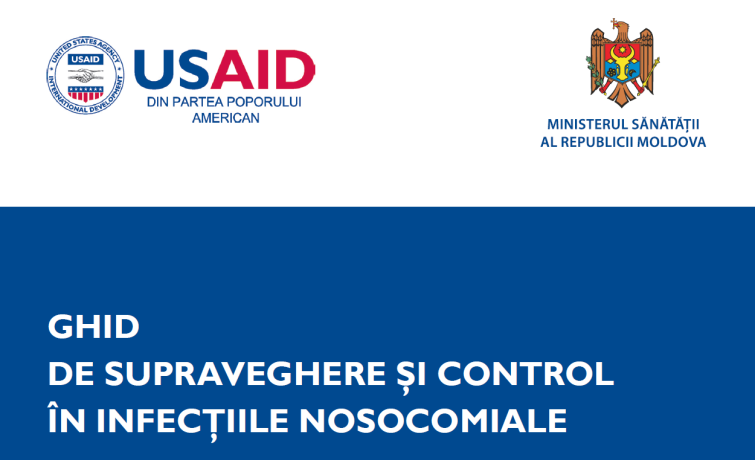 OBIECTIV 6:Reducerea riscului de leziuni datorate căderilor
Identificarea pacienților cu risc mare de cadere
Comunicarea nivelului riscului de cadere aparținătorilor și întregului personal, incluzând ingrijitori, infirmieri, brancardieri si pacientului însuși
Identificarea factorilor de risc
Lista patologiilor generatoare de risc mare de cădere
Măsuri preventive pentru eliminarea sau reducerea factorilor de risc
Raportarea oricarei suspiciuni de eveniment advers cauzat de cadere
[Speaker Notes: Conform POS]
Promovarea vocii pacientului pentru siguranța pacientului
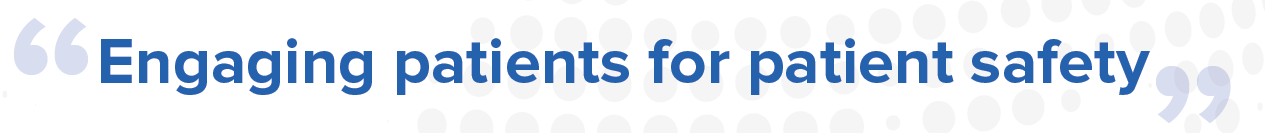 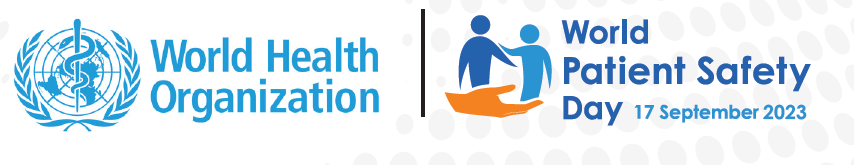 [Speaker Notes: Ceea ce este un prilej  in plus de a creste gradul de constientizare cu privire la necesitatea implicarii active a pacientilor si familiilor acestora la toate nivelele de ingrijire a sanatatii.
Lasati pacientii sa vorbeasca!!!]
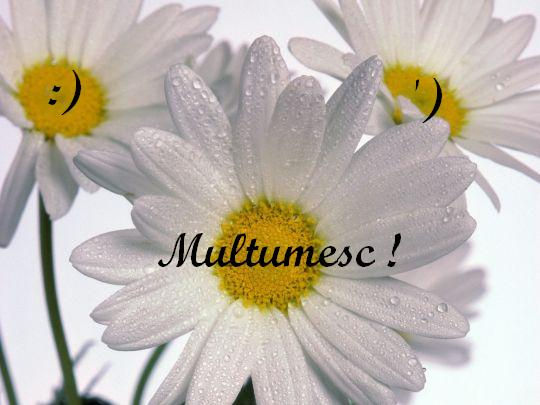